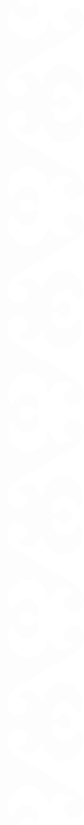 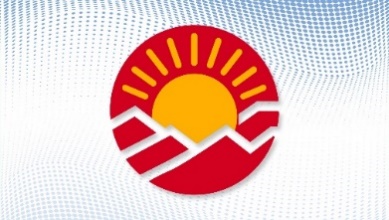 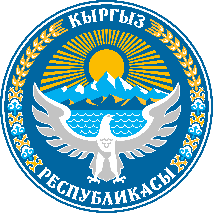 Ministry of Labor, Social Security and Migration of the Kyrgyz Republic.
Human capital: decent work
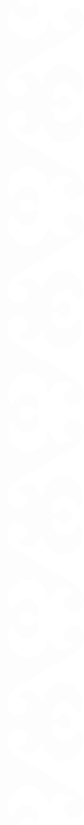 J.A. Polotova, Ministry of Labor, Social Security and Migration of the Kyrgyz Republic
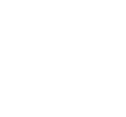 Bishkek, 2024
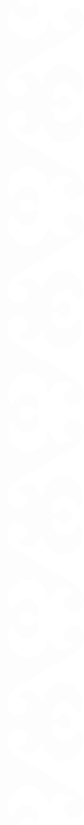 Labor and human capital: the foundation of development and welfare
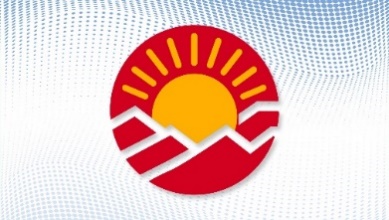 Decent work
Expectations from the forum
Purpose of the forum
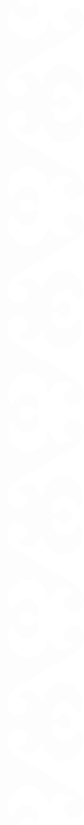 Discussion of priority areas for creating conditions for the well-being  of all citizens, improving labor conditions, and enhancing the level of education
Investing in human capital  and creating conditions for decent work lays the foundation for long-term economic growth and social well-being
Sharing national practices and experiences in developing human capital, and collaboratively developing new ideas and initiatives.
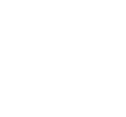 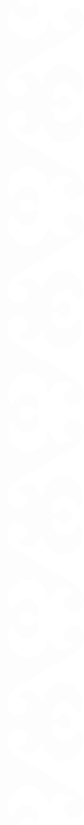 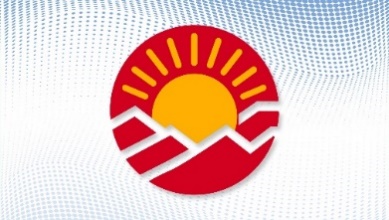 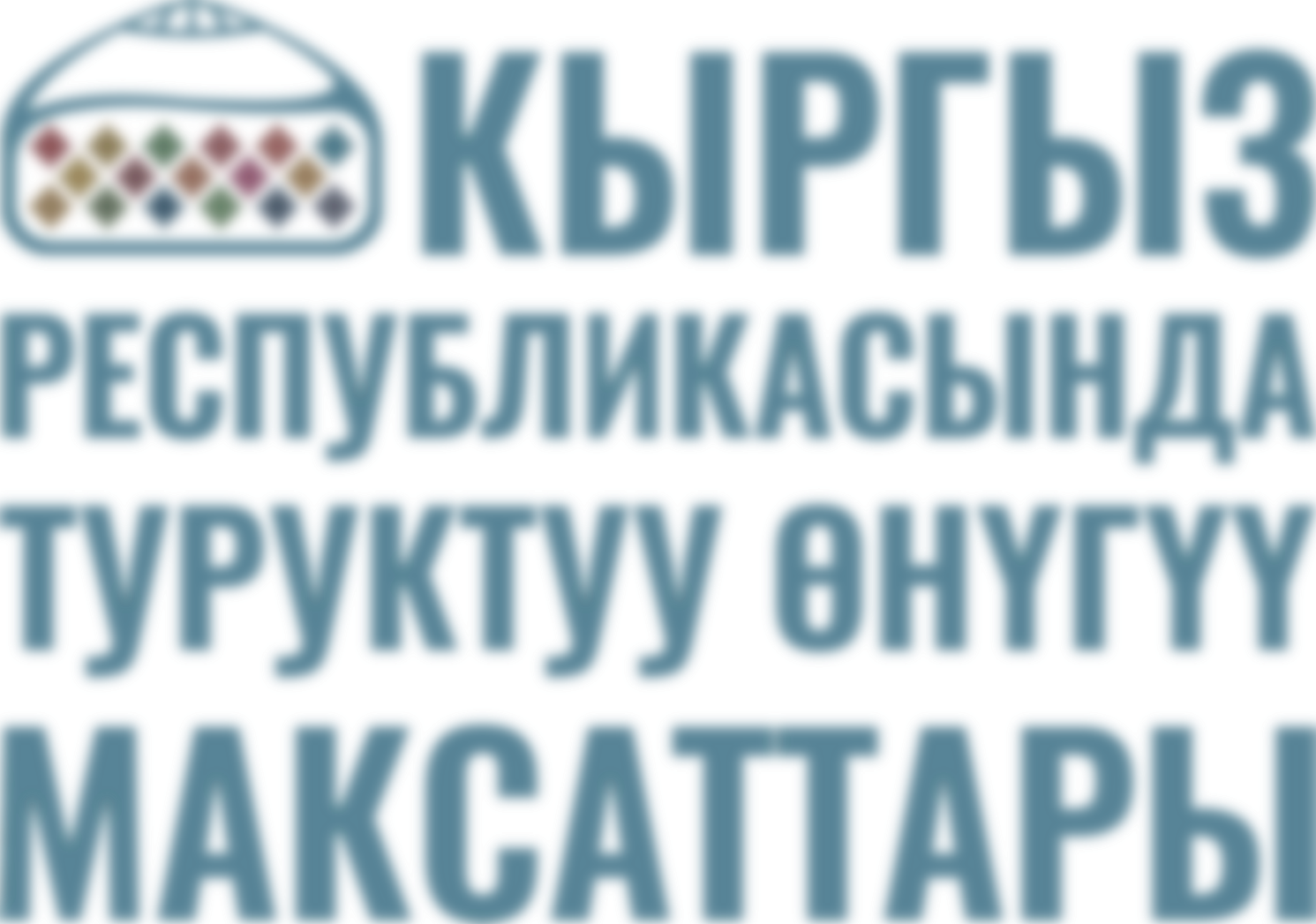 2030
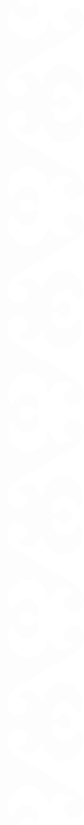 «Decent work is a key component of sustainable development until 2030»
- SDG 8 «Decent work and economic growth»-
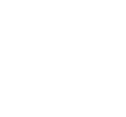 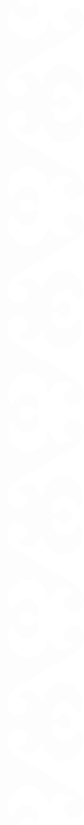 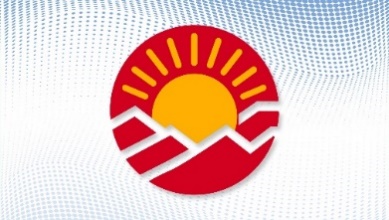 Priority area. Decent work.
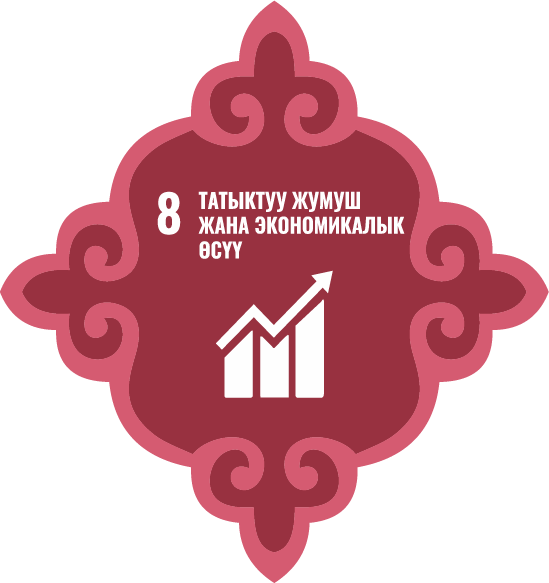 The use of the median wage is being proposed
of decent work standards
The phased introduction
is the foundation of human well-being and the development of the country
- National programme for the development of the Kyrgyz Republic until 2026
Digital format
Comprehensive programme
Median wage
Ж
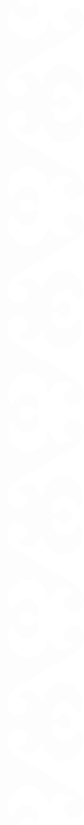 As one of the key indicators of the development of social and economic policy
Priority tasks and directions are defined, taking into account global challenges
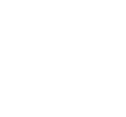 The development of a comprehensive programme’s project for ensuring decent work is being planned
Developing a digital labor library
О
Л
Planning in the short term
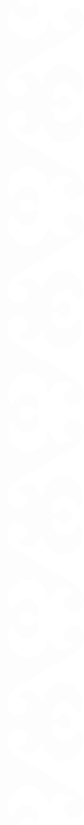 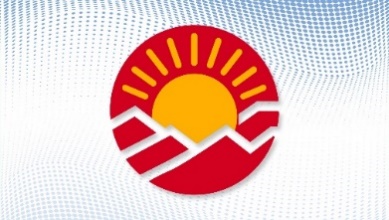 State policy is being redirected towards a new course
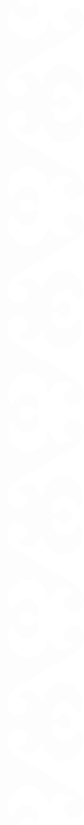 The greatest wealth of our country is our people
- President of the Kyrgyz Republic Sadyr Nurgozhoyevich Japarov -
- Emphasis is being -
- placed on human capital to build -
an inclusive social protection system
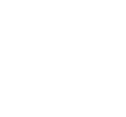 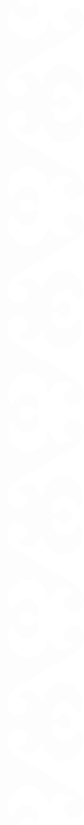 2021-2023 fruitful years
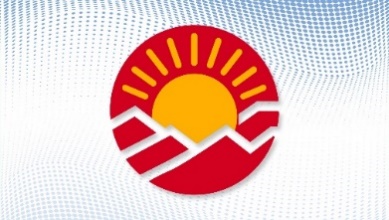 7161,9
population (thousand people) growth 1.8%
2 712,7
economically active population (thousand people)
85%
 average wage growth (compared to 2021)
1 650,8 
thousand people
2
1 061,9 
 thousand people
996,9
thousand people
11 584,2 
thousand people
2 581,1
number of employed population (thousand people)
4,1%
overall unemployment rate
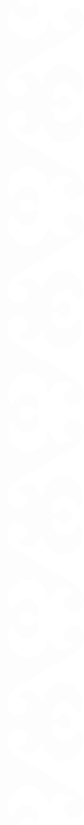 2,1%
official unemployment
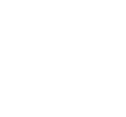 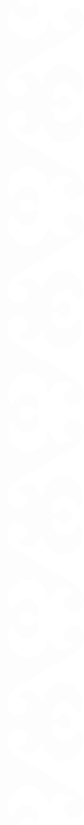 Labor code of the Kyrgyz Republic
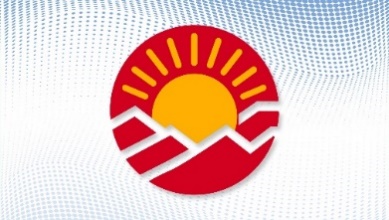 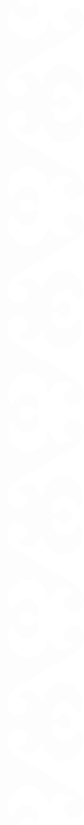 Goals
The draft of the labor code has been developed in collaboration with all interested parties
increase investment attractiveness
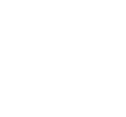 System
Further systematization of labor laws
Regulation of standards
Convenient
Progressive labor relations
ensuring the convenient application and understanding of labor law norms
In the future, if the Labor code is adopted in a new edition, it will be an important step towards progressive labor relations
ensuring the convenient application and understanding of labor law norms
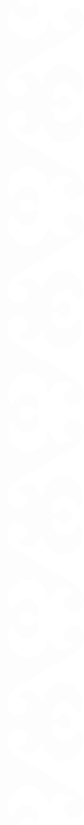 8
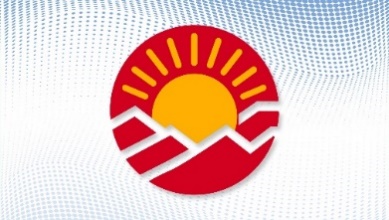 Ensuring the labor rights of citizens (01.09.2024-y.)
Key areas
4
Assistance
helping employers and employees to understand the labor and labor protection laws of the Kyrgyz Republic
Labor
ensuring the labor rights of citizens as well as compliance with labor protection requirements
3
Information
most effective methods for employers and employees to comply with the provisions of labor laws
2
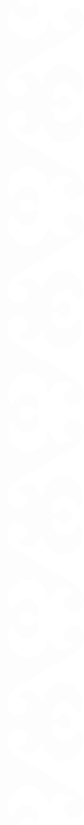 Law
ensuring compliance with labor laws by employers
1
ед
million som
million som
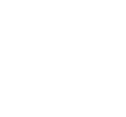 Compensation paid for damage caused by occupational injury
Аpplication
Payment of overdue wages
General inspections
701
736
70,0
million soms
90,0
million soms
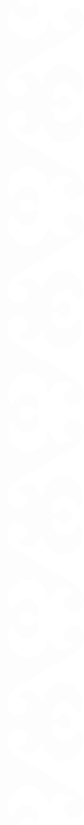 Social contract project (2022-2024 y.)
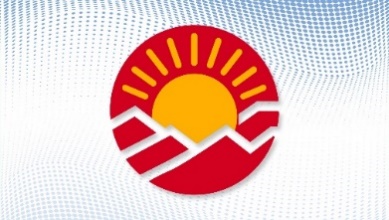 2022-year
2024-year (being implemented)
2023-year
200 000
thousand soms 
participants of the programme can receive interest-free loans up to 
Decree №. 390 of the Cabinet of Ministers dated July 1, 2024
As of October 1, 2024, 8 families received interest-free loans (in the districts of Alay, Kochkor, Chatkal, Moscow, Ala-Buka, Kara-Kulja, Tyup, and in the city of Balykchy)
100,0 
thousand soms assistance was provided to each family
100,0 
thousand soms assistance was provided to each family
100,0 
 thousand soms assistance was provided to each family
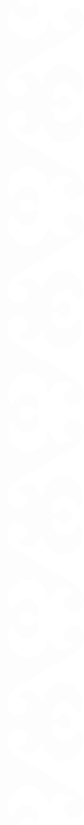 2800
family/project
10000
 family/project
23000
family/project
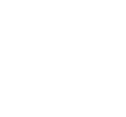 55,0
thousand people living conditions have improved
100,0
thousand people living conditions have improved
15,4
thousand people living conditions have improved
292,0
million soms were distributed
1,0
billion soms were distributed
2,0
billion soms were distributed
5521
Jobs are being created
11838
Jobs are being created
23 
 thousand jobs will be created (minimum)
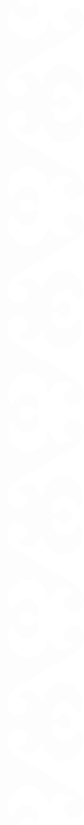 Youth internship
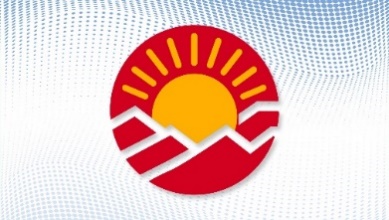 Those who have completed training will be sent to employers
01
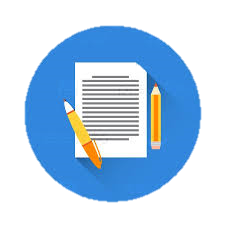 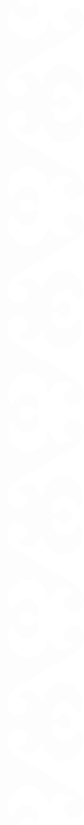 An application has been developed
02
Pilot: 30 regions (cities, districts)
a quota has been allocated for youth
3000
The participant's salary amounts to  8600 soms per month
03
The duration of the internship will depend on the profession, but it should not exceed 6 months
The project is being implemented
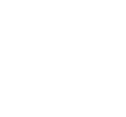 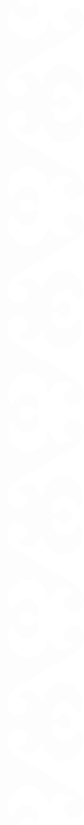 Regarding the obligation to create 250,000 new jobs
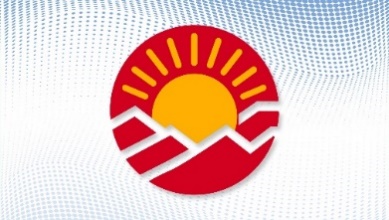 In 2024, the Cabinet of Ministers of the Kyrgyz Republic set the task of creating 250,000 jobs, including 38 thousand through the MLSSM
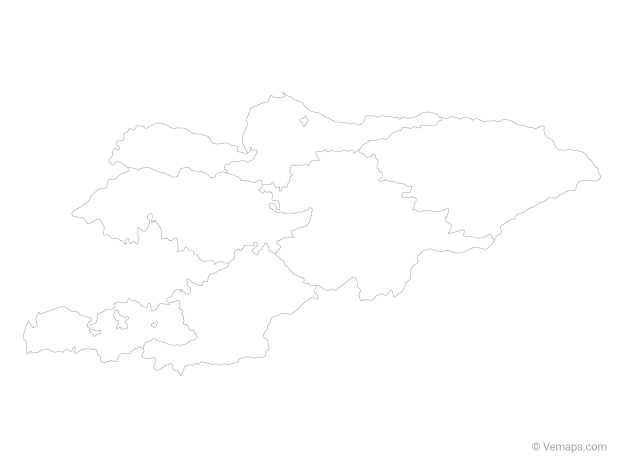 More than 32 thousand 
people will be employed and covered by active measures
38 thousand  
Jobs will be created
Job positions
Job placement
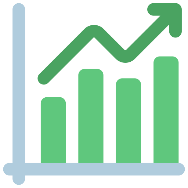 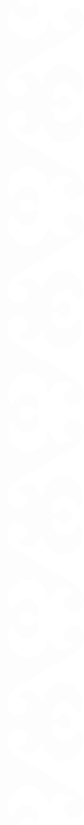 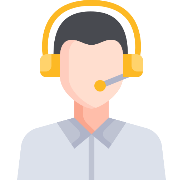 2
1899 
A unified information center with a short number is operating for job seekers and employers
The 250,000 new jobs created for the Cabinet of Ministers of the Kyrgyz Republic and local government bodies account for 15%
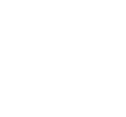 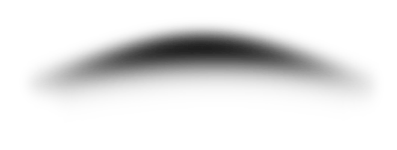 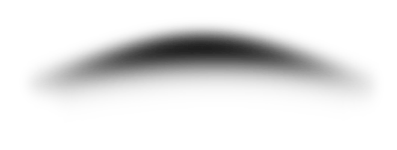 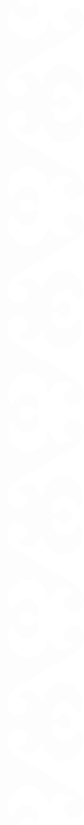 Key problematic issues
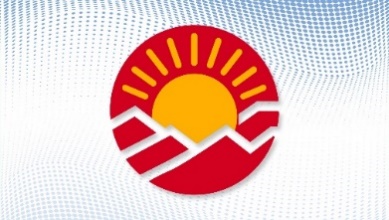 Compliance with labor laws
Funding
Methods
Funding for active measures aimed at supporting unemployed citizens
The insufficiency of methods for enhancing the labor potential of families in poverty
Despite the existence of sufficient progressive labor laws, there are issues regarding their practical implementation and compliance
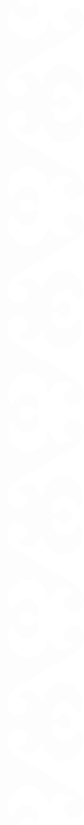 Formal employment
Global digital transformation
Employees in the informal sector often cannot access social guarantees. This makes them vulnerable to various risks
In the context of global digital transformation, the labor market, employment, and the demand for the workforce, their knowledge, and skills are changing daily, and workers are not prepared for those demands
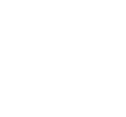 Decent work standards
introducing decent work standards in our country
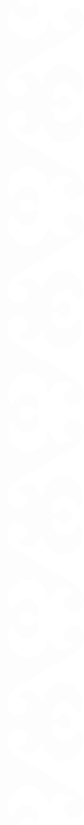 Decent work standards
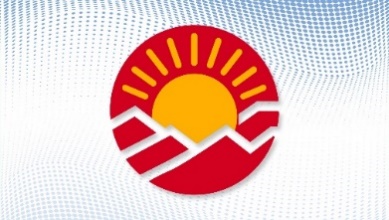 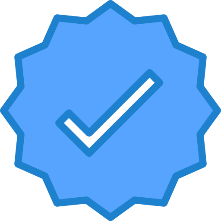 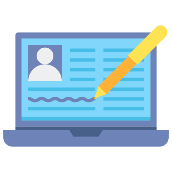 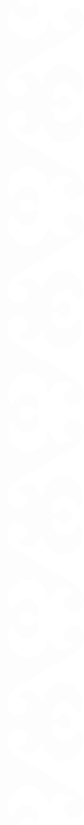 Comprehensive programme
Median wage
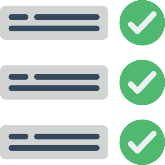 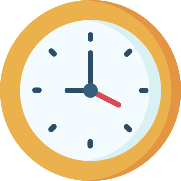 develop a comprehensive programme for ensuring decent work
developing the issue of using median wages as one of the key indicators in developing social and economic policy
01
02
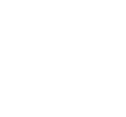 04
03
Hourly wage
developing the issue of implementation
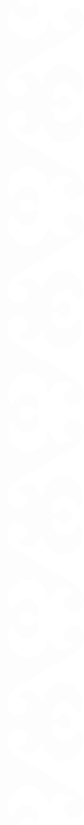 Labor protection
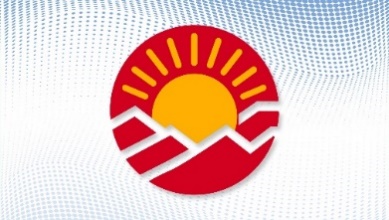 Management of occupational risks
Implementing a modern system for managing occupational risks
01
Zero injuries
02
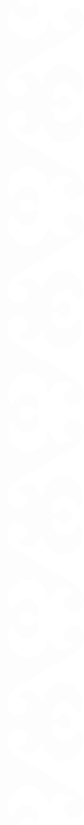 Phased implementation of the rules of the «Zero Injuries» concept
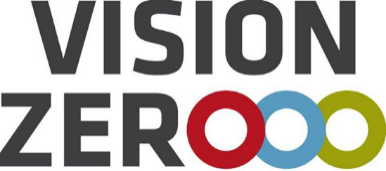 Strengthening the capacity of specialists responsible for assessing and managing risks in enterprises, and implementing digital solutions to prevent and mitigate occupational risks
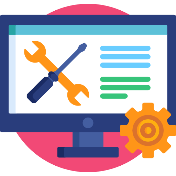 Digital solutions
03
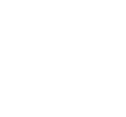 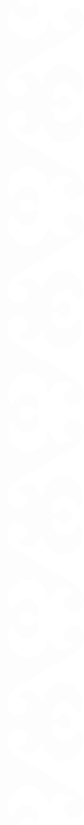 Providing employment for the population
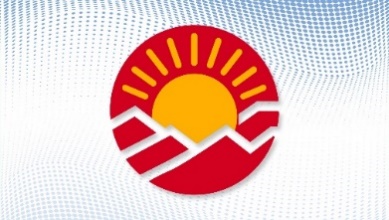 According to the forecasts of reputable institutions, by 2030, up to 30% of working hours will be automated
Transformation
The task is to transform the system for assisting the population in obtaining employment in accordance with modern requirements, in a phased manner
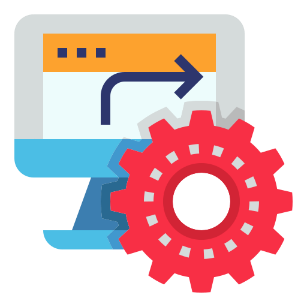 Digital personalized employment plans
Creating an employment plan based on a digital platform that takes into account the qualifications, education, and experience of job-seeking citizens
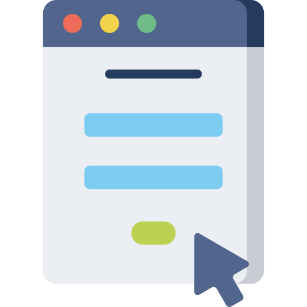 New forms of employment
developing new forms of employment
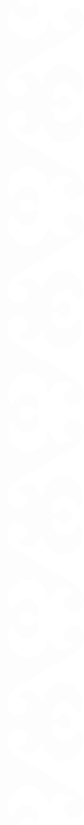 Modern analytical tools   
developing and implementing modern analytical tools for forecasting and identifying the characteristics of the labor market, including migration processes
Innovative methods
In collaboration with the Ministry of Education, introducing innovative methods for training unemployed citizens, including labor migrants, persons with disabilities, youth, and women to enhance their professional qualifications
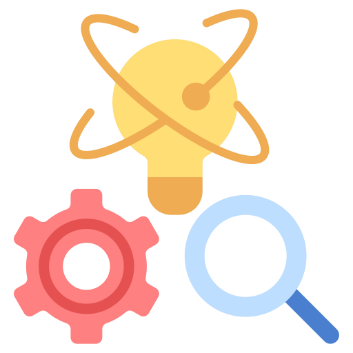 д
т
и
Digitalization 
The task is to transfer labor, labor relations, and systems for assisting the population in obtaining employment to a digital format in accordance with modern requirements
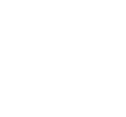 e
л
м
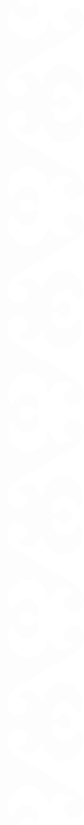 Key important tasks
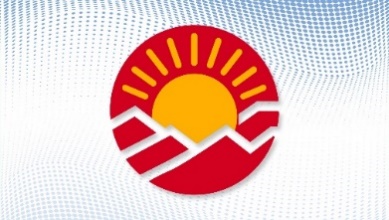 Social contract
strengthening oversight by conducting online monitoring of the «Social Contract» project
02
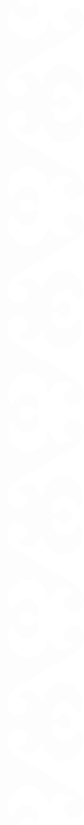 Expanding participation
Result
improving the mechanism for the successful and sustainable implementation of each «Social Contract» project
01
involving unemployed individuals and entrepreneurs in the «Social Contract» project
03
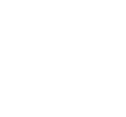 Cluster
05
integrating projects that will be implemented on a cluster basis in the regions
04
Global transformation and globalization open up endless opportunities for every country
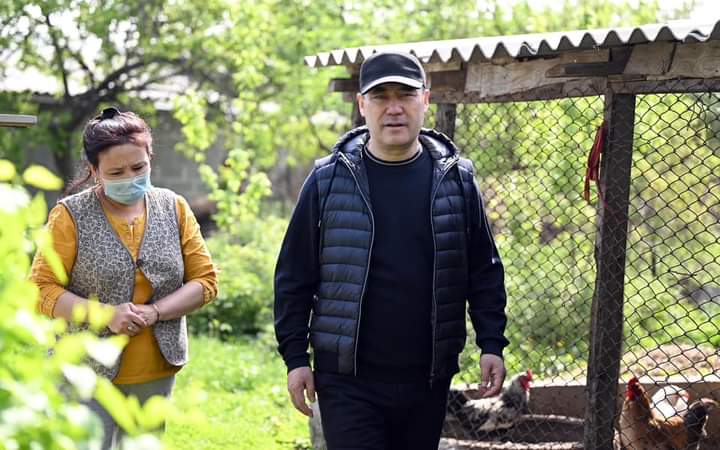 First and foremost, it is necessary to invest in the sustainable development of the human capital
Being together is progress, working together is success and sustainable development.
Long-term economic growth, social justice, and the well-being of the population.
Allows for the unlocking of a person's labor potential
Investment in human capital and the creation of conditions for decent work
Best practices, new directions, collaborative search and implementation
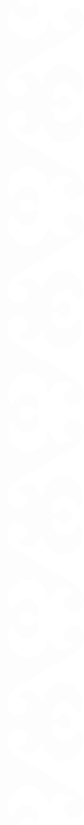 Ministry of Labor, Social Security and Migration of the Kyrgyz Republic
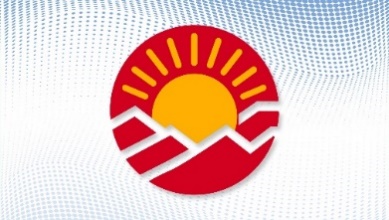 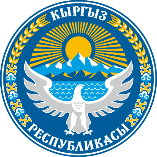 Thank you very much for your attention!
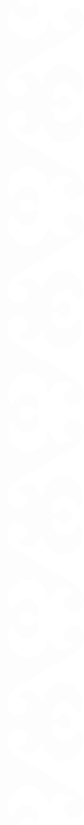 https://mlsp.gov.kg/
111
Helpline
Ministry of Labor, Social Security And Migration of the Kyrgyz Republic
1899, 1221
Unified contact number:
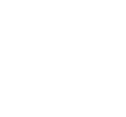